Stopové prvky
Bc. Veronika Doložílková
Bc. Michaela Šindelářová
Stopové prvky
I
Co
Jod
Selen 
Fluor
Chrom
Kobalt

DDD v μg
Cr
Se
F
Jód
Jód
Funkce
důležitý pro správnou činnost štítné žlázy 
prostřednictvím hormonů štítné žlázy ovlivňuje 
funkci CNS 
růst a sexuální dozrávání
regulaci energetického metabolismu a teploty
důležitý pro prenatální vývoj nervové soustavy
Jód
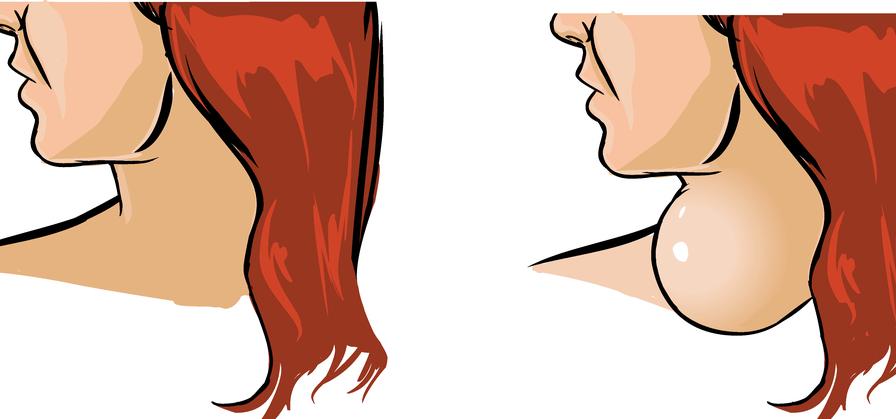 Nedostatek

Při dlouhodobém nedostatku jódu je ŠŽ stimulována k intenzivnější činnosti, zvětšuje se a vzniká struma neboli vole
V dospělosti - únava, malátnost, celková slabost, zácpa, zimomřivost, hypotenze, bradykardie 
V dětství  - opožděný psychický vývoj s následnou mentální retardací – tzv. kretenismus
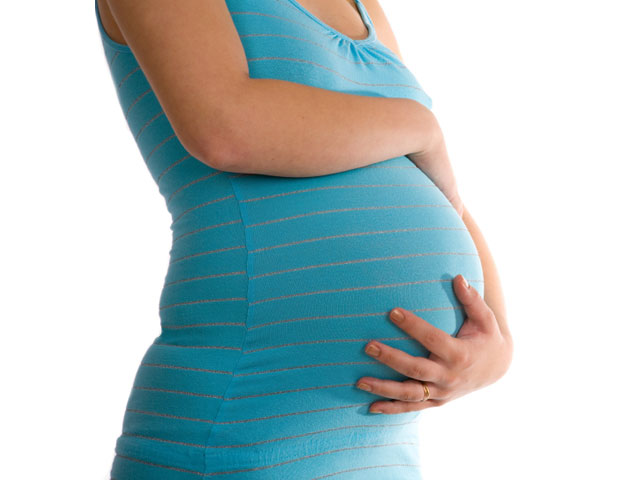 Jód
Rizika nedostatku jódu
Ženy – poruchy menstruačního cyklu a oplodnění
Během těhotenství – zvýšené riziko potratů a vrozených vývojových vad
Novorozenci, kojenci, děti – poruchy vývoje CNS, kretenismus
Dospívající – poruchy učení, chápání, soustředění
Dospělí – endemická struma, snížený energetický metabolismus, porucha funkce ŠŽ
Jód
Zdroje
Přirozený obsah jódu v potravinách závisí na obsahu jódu v půdě

Mořské ryby, vejce, mléko, sůl

Jodovaná sůl – v ČR je povinná jodizace kuchyňské soli (20-34mg/kg) - jodičnan
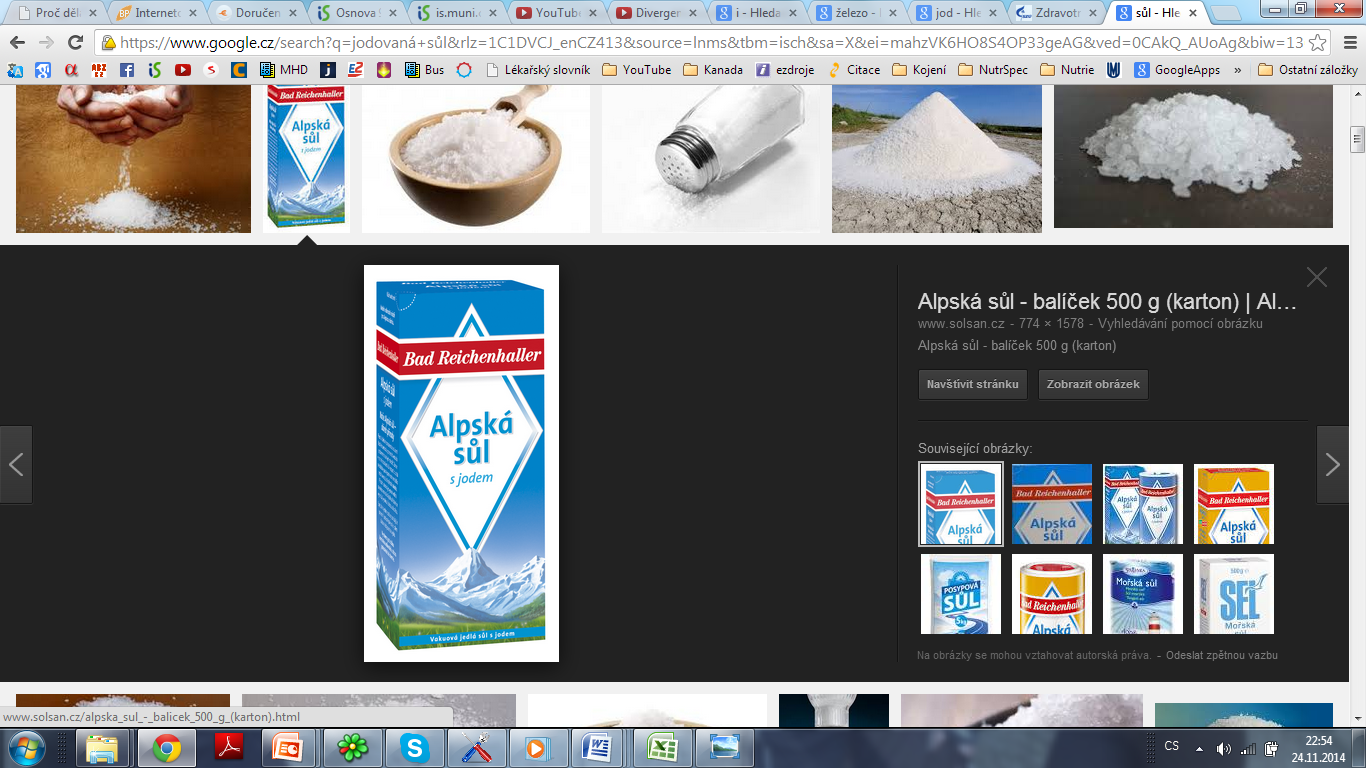 Jód
Zdravotní tvrzení 
Jód přispívá k normálním rozpoznávacím funkcím
Jód přispívá k normálnímu energetickému metabolismu
Jód přispívá k normální tvorbě hormonů štítné žlázy a k normální činnosti štítné žlázy
Jód
DDD
Selen
Selen
Funkce
Antioxidační účinky

Součást mnoha enzymů
enzym selendependentní 5´- dejodáza – metabolismus hormonů ŠŽ
Selen
Nedostatek
Keshanská nemoc – onemocnění srdce 
Osteoartritida - deformity kloubů, menší vzrůst
Ateroskleróza – nedostatek selenu  snížený antioxidační účinek na metabolity cholesterolu 
Možný vznik nádorového bujení
Selen
Zdroje
Obsah selenu v potravinách se odvíjí od jeho výskytu v půdě

Maso, ryby, vejce
Čočka, chřest
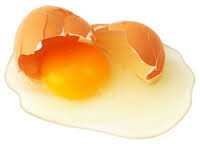 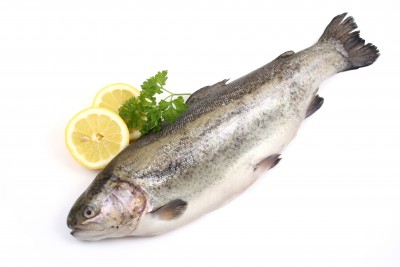 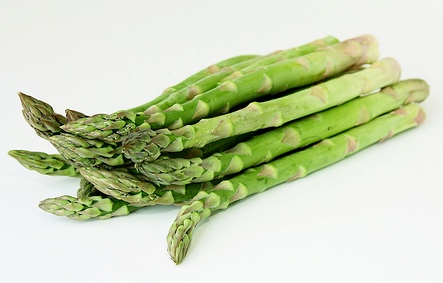 Selen
Zdravotní tvrzení
Selen přispívá k normální spermogenezi
Selen přispívá k udržení normálního stavu vlasů
Selen přispívá k normální funkci imunitního systému
Selen přispívá k normální činnosti štítné žlázy
Selen přispívá k ochraně buněk před oxidativním stresem (antioxidační účinek)
Selen přispívá k udržení normálního stavu nehtů
Selen
DDD
Obecně:
55 μg/den
fluor
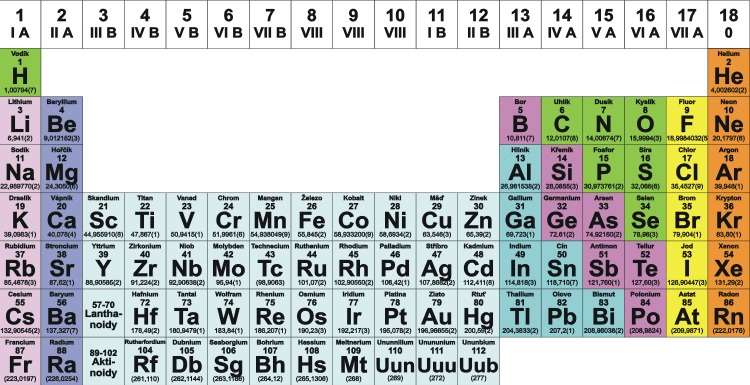 fluor – zdroje:
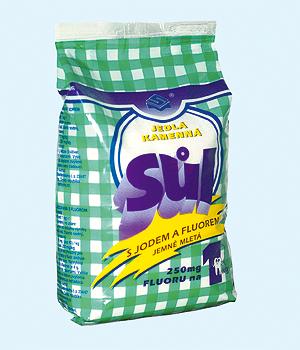 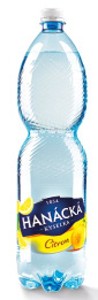 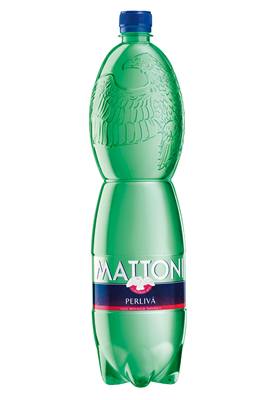 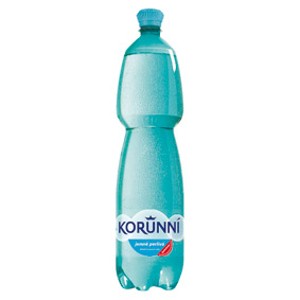 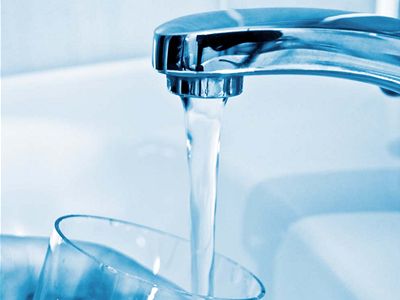 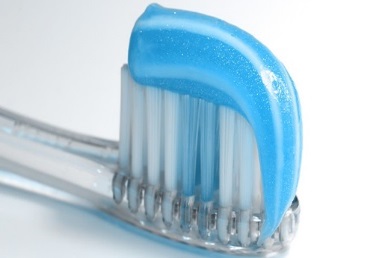 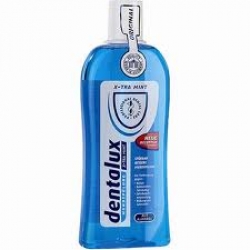 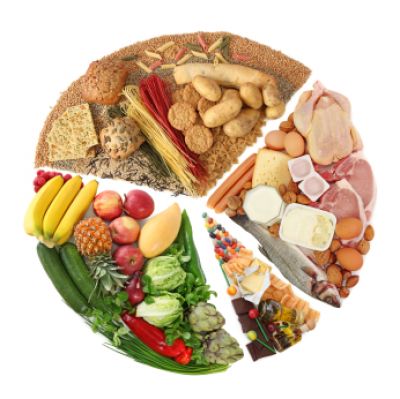 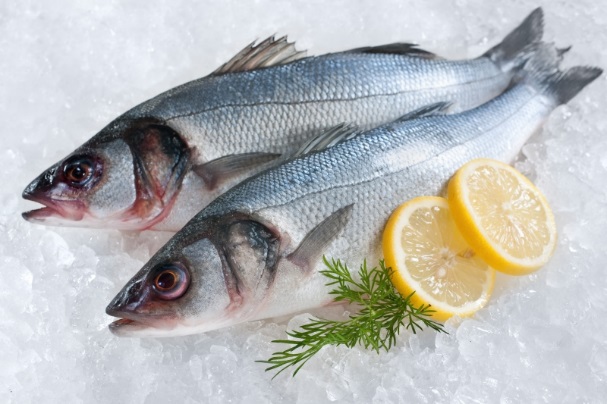 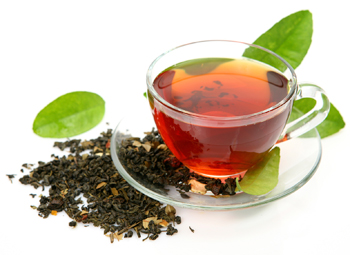 fluoru- zdroje:
pitná voda (optimálně 0,1-0,3 mg/l) 
nefluoridované vody 
od r. 1988 s v ČR nefluorizuje pitná voda
fluoridované vody (0,7-1,2 mg/l)
koncentrace F je různá  (dle geologických původů)  - do 2 mg/l
minerální vody – Bílinská, Mattoni, Hanácká kyselka, Korunní, Vincentka… (± 0,6 mg/l)
ryby a výrobky z ryb
sůl (mořská sůl – 2500 µg/g)
čaj
fluor
součástí organismu – nejvyšší koncentrace v KOSTECH, ZUBECH
zdravotně nezbytný prvek:
			antikarcinogenní účinek,
			bakteriostatické účinky, 
			mineralizace zubů, 							podpora růstu a prořezávání zubů,
			zpevňuje zubovinu a zubní sklovinu,
			
			podpora novotvorby a mineralizace kostí
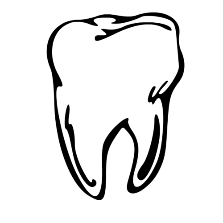 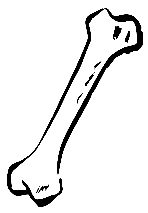 fluor – zdravotní tvrzení
zdravotní tvrzení: 
fluorid přispívá k zachování mineralizace zubů
fluor
v těle dospělých je 2-3 g fluoridů

95% v tvrdých tkáních
zuby	0,1-5 g/kg
kosti	0,5-2 g/kg

zbytek je v plazmě a vysoce vaskularizovaných měkkých tkáních

v kostech a zubech je složkou fluoroapatitu (100-200mg/kg)
fluor - metabolismus
absorpce
žaludek, tenké střevo  - pasivní difúze
fluoridy z vody 97%, fluoridy z potravy  80%
dobrá – NaF
snížená – Ca, Mg, Al, Fe, P
po absorpci se F váže na minerální látky v zubech a kostech
neabsorbovaný F se vyloučí močí popř. stolicí, mateřským mlékem
zadržování F u kojenců – dětí 50-90%
zadržování F u dospělých do 10%
fluor – kolik ho přijímat?
NÍZKÝ 	       PŘIMĚŘENÝ 		VYSOKÝ
-dlouhodobě zvýšený příjem především během vývoje zubů “zubní fluoróza“
          křídové skvrny na sklovině
          zuby s tmavými pigmenty

rizikovým faktorem je koncentrace F ve vodě > 2 mg/l

-nevolnost, ospalost, malátnost, křeče († 5-10g)
- zubní kaz
bezpečná denní dávka:1,5-4 mg
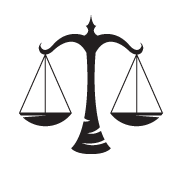 fluor- DDD [mg/den]:
chrom
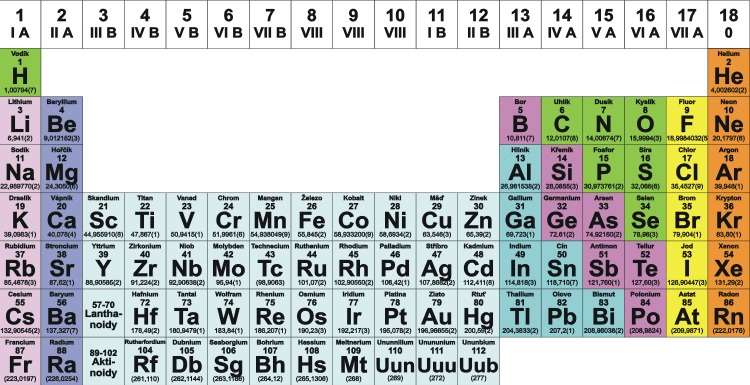 chrom – zdroje Cr III:
maso, játra, vejce, ovesné vločky, rajčata, hlávkový salát, kakao, houby
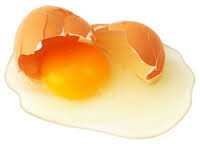 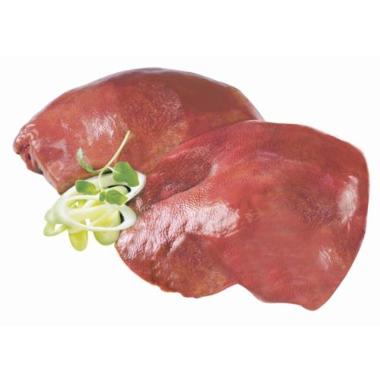 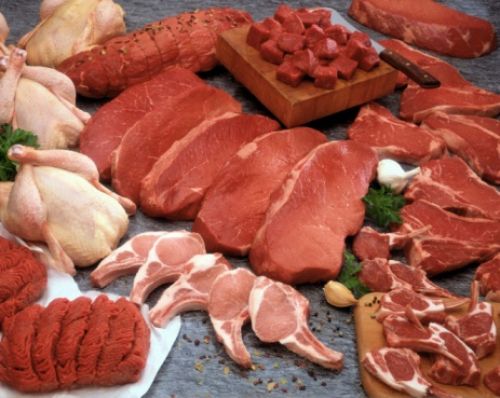 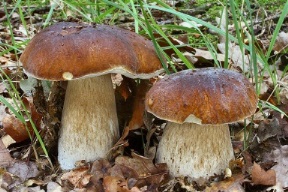 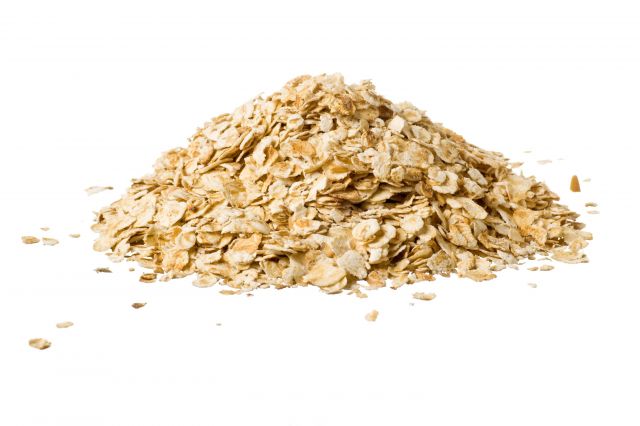 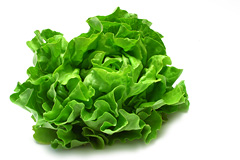 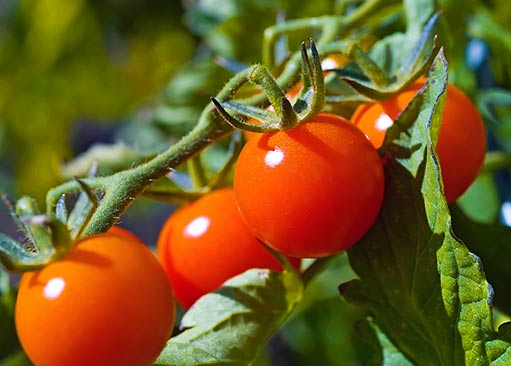 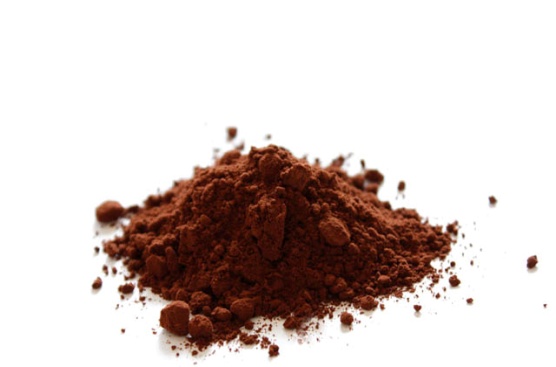 chrom
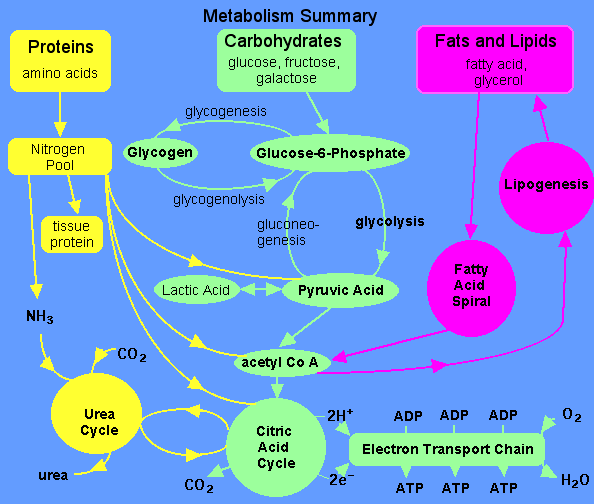 ovlivňuje metabolismus sacharidů, bílkovin i tuků

pro účinnost inzulinu v metabolismu glukosy 

vylučován močí
zvýšené ztráty: fyzické práce, trauma, těhotenství, laktace
chrom - deficit
pozorován u pacientů na dlouhodobé PV (parenterální výživě)
u lidí s malnutricí

hyperglykémie rezistentní na inzulin
hyperlipidemie
úbytek hmotnosti
periferní neuropatie
ataxie
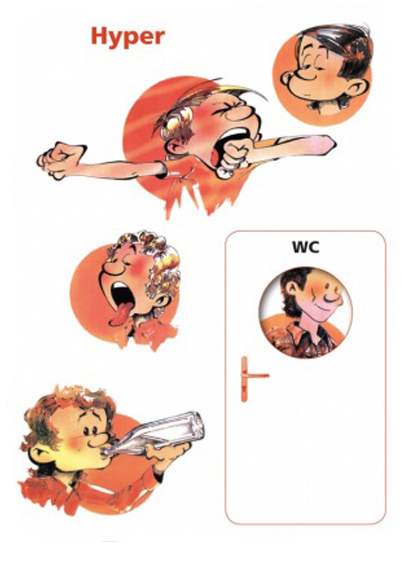 chrom – zdravotní tvrzení
za podmínky nejméně 15% DDD

přispívá k zachování normálního metabolismu makronutrientů
zachování normální hladiny glukózy v krvi
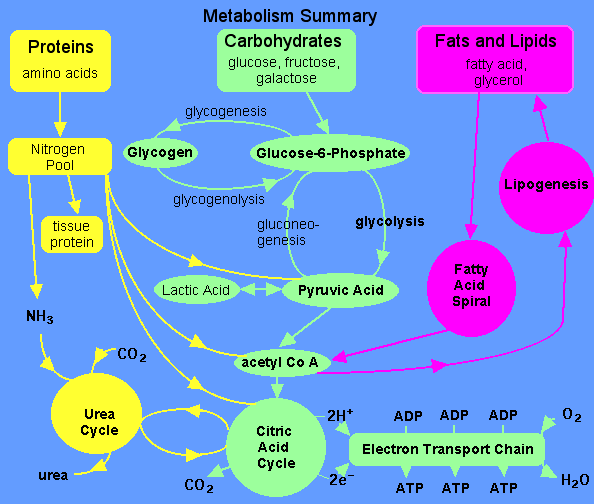 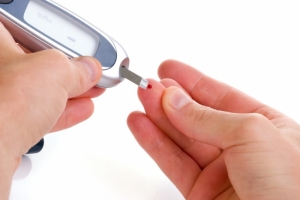 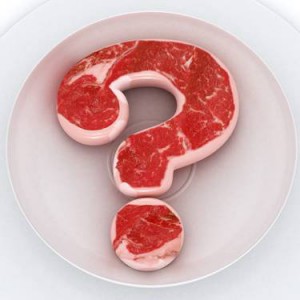 chrom
DDD dle WHO: 	20 µg /den  pro pokrytí fyziologických funkcí
			30-100 µg /den  pro vytvoření zásob

konzumace za den okolo 30-60 µg /den

absorpce z potravin 0.5 - 3%

při přívodu nad 200 µg /den nebyly pozorovány žádné odchylky
chrom III, VI
trojmocný chrom v potravě
nízká toxicita (max. podráždění kůže citlivých osob)

šestimocný chrom v průmyslu 
výrazný dráždivý až leptavý účinek na kůži nebo sliznice
po požití poškozují funkci ledvin
závažná je inhalace Cr6+ sloučenin – poškozuje dýchací soustavu
může být příčinou bronchiálního astmatu
řadí se k nejúčinnějším alergenům
karcinogenní účinek
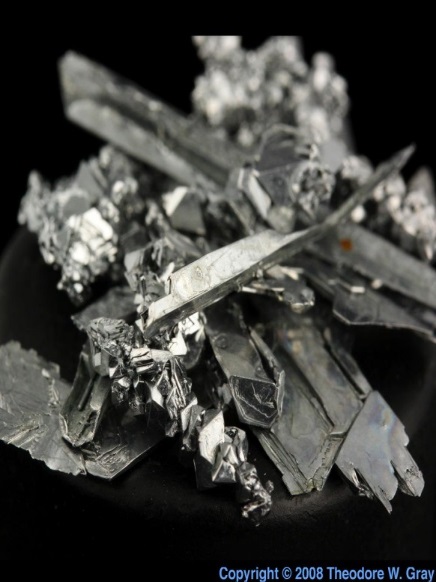 kobalt
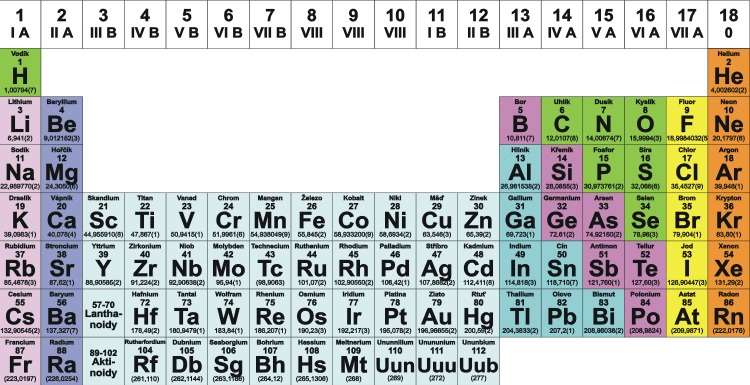 kobalt - zdroje
játra , maso, vejce, mléčné výrobky
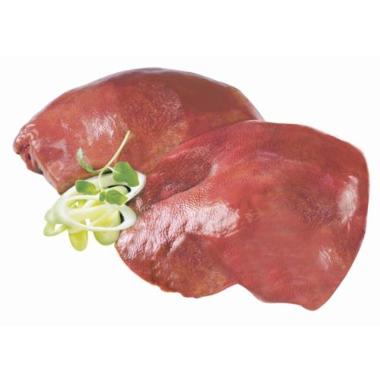 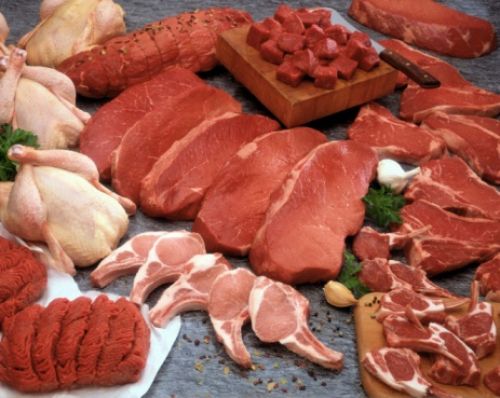 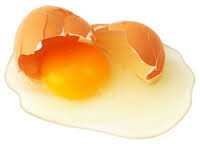 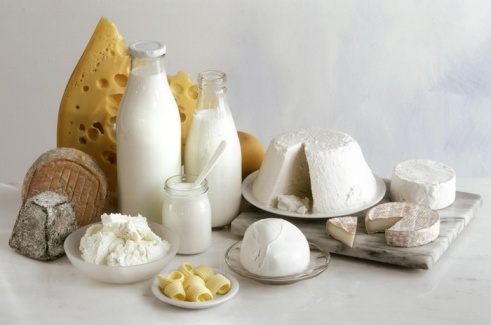 kobalt
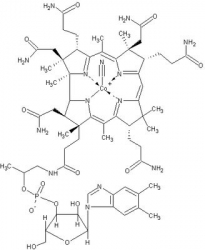 součástí vitaminu B12 (kobalamin)
pro tvorbu červených krvinek
v těle se nachází ve svalech a kostech

DDD není stanovená
cca 3 µg kobalaminu = 0.13 µg Co
kobalt - deficit
makrocytární anemie (porušená resorpce kobalaminu vlivem nedostatku „vnitřního faktoru“)

zástavu syntézy nukleových kyselin
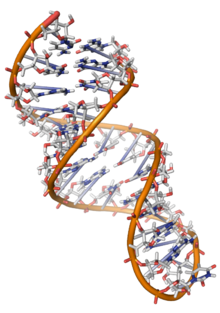 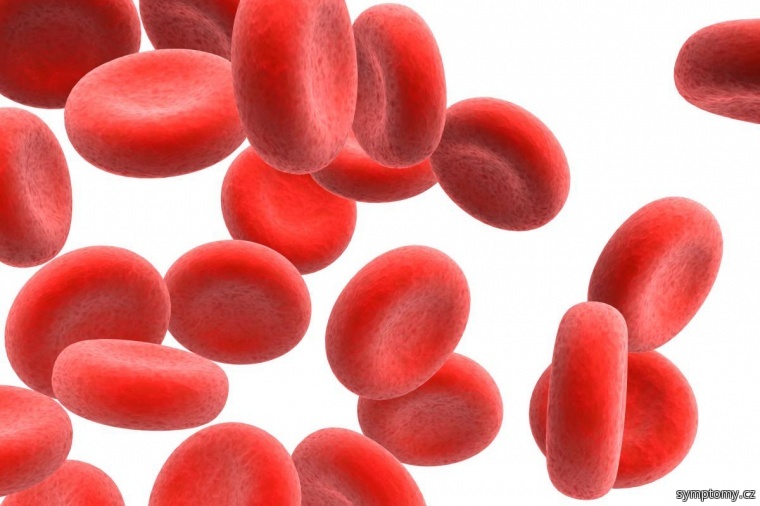 Děkujeme za pozornost
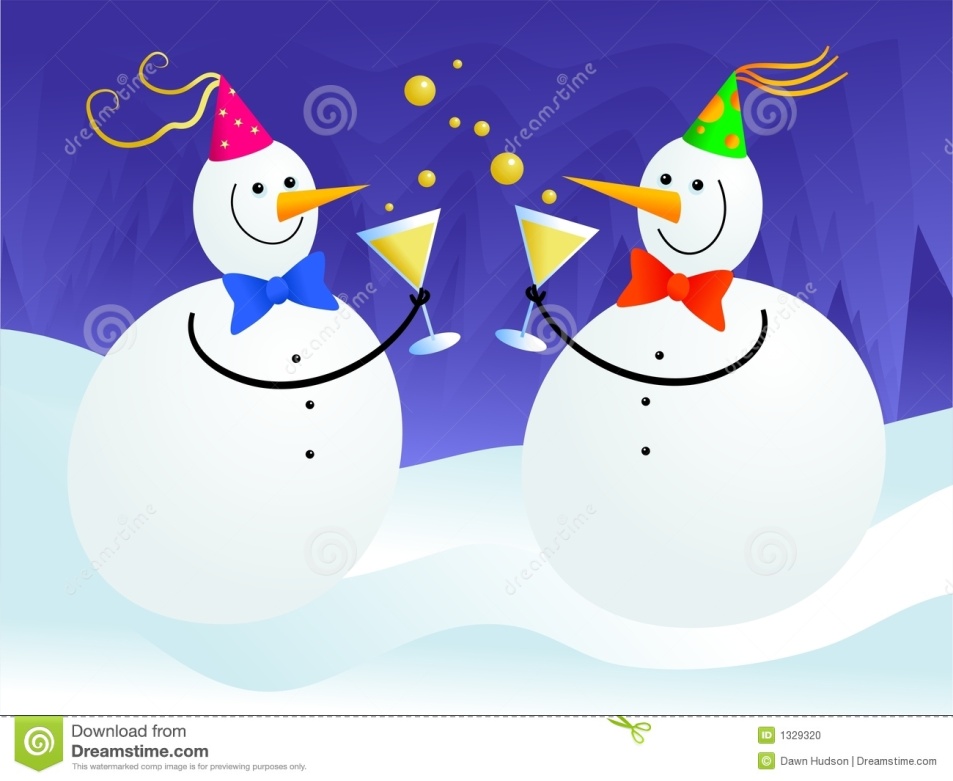 Použitá literatura
BLATTNÁ, Jarmila. Výživa na začátku 21. století aneb o výživě aktuálně a se zárukou. Praha: Společnost pro výživu, 2005, 79 s. ISBN 80-239-6202-7
MÜLLEROVÁ, Dana. Výživa těhotných a kojících žen. 1. vyd. Praha: Mladá fronta, 2004, 119 s. Žijeme s dětmi, sv. 7. ISBN 80-204-1023-6
Referenční hodnoty pro příjem živin. V ČR 1. vyd. Praha: Společnost pro výživu, 2011, 192 s. ISBN 978-80-254-6987-3.
Stopové prvky. Dostupné na: https://is.muni.cz/auth/elearning/warp.pl?fakulta=1411;obdobi=5404;studium=530622;furl=%2Fauth%2Fel%2F1411%2Fpodzim2014%2FVLKB091%2Findex.qwarp;so=nx;qurl=%2Fel%2F1411%2Fpodzim2014%2FVLKB091%2Findex.qwarp;prejit=3204404